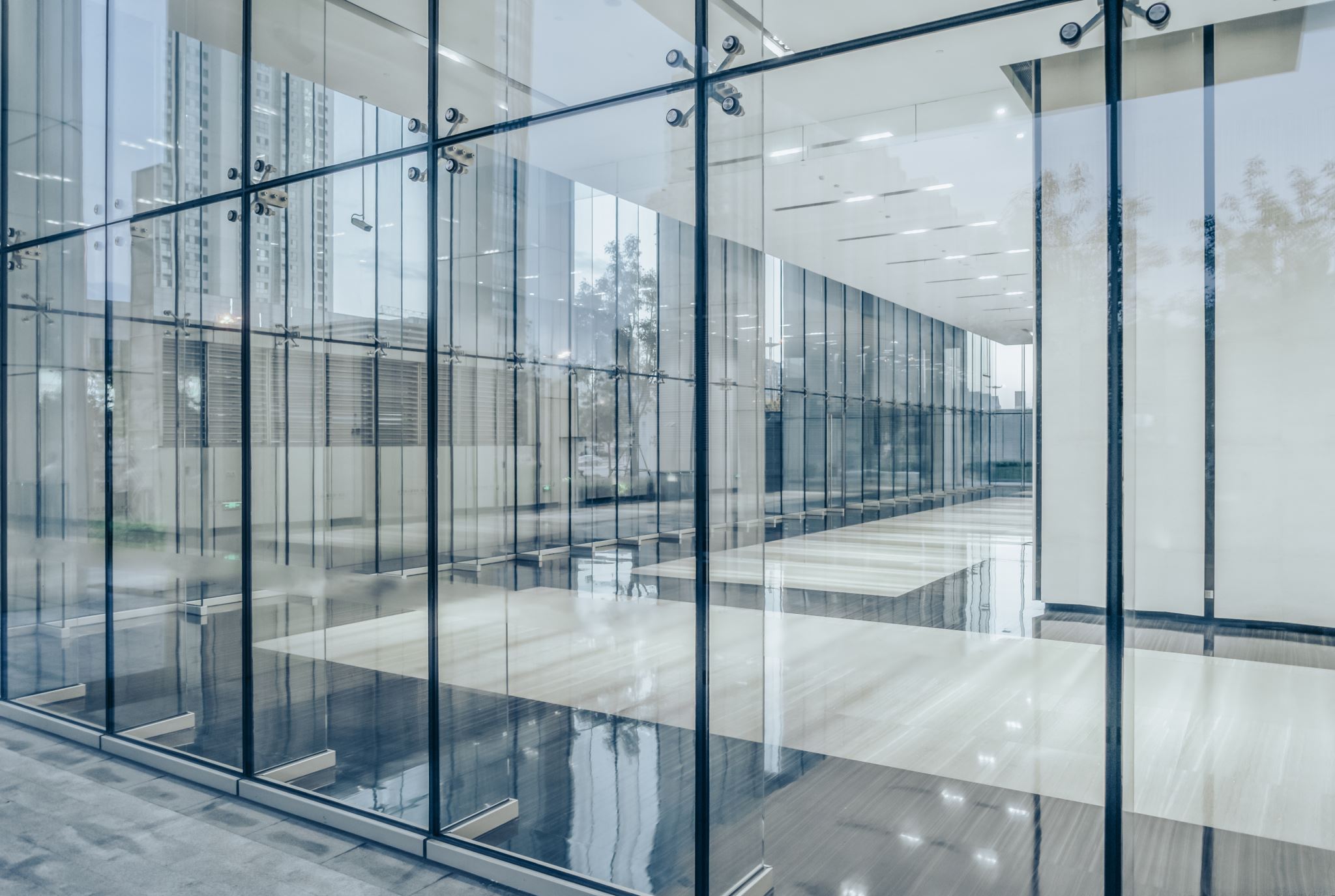 Suomi 1
17.3. klo 12.30
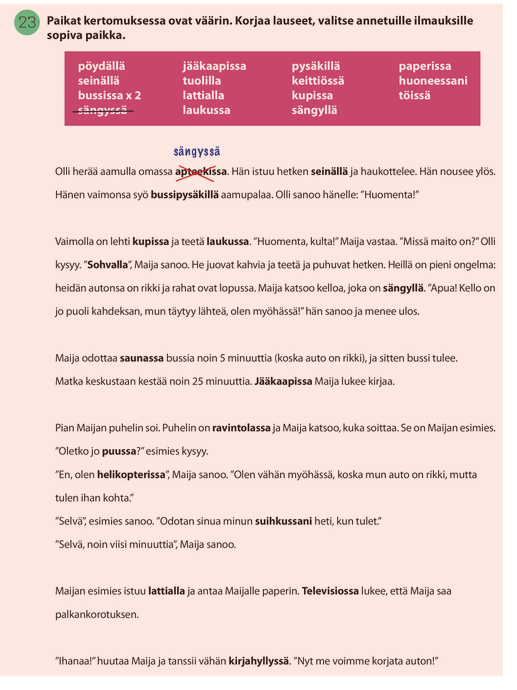 Kotitehtävä
Sivu 89
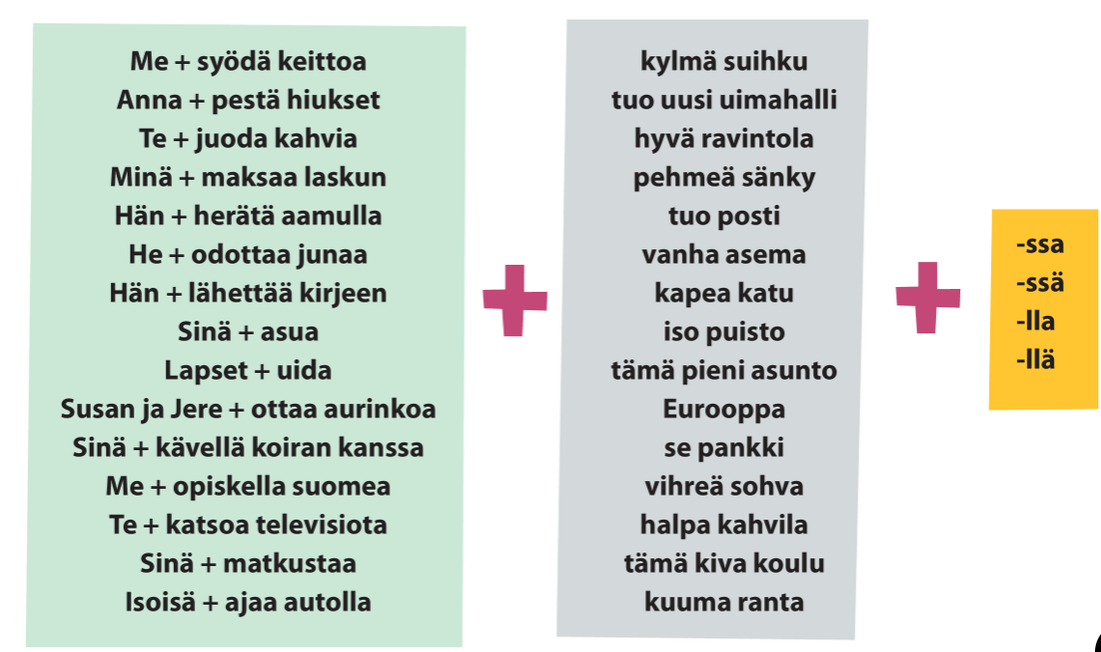 Mikä on sinun lempiväri?Minun lempiväri on sininen.- ruoka- musiikki
Paritehtävät 1, 2,3 ja 4MyCourses
Vastaa kysymyksiin
Kirjoita omasta asunnostasi.Missä asut? Montako huonetta sinulla on?Onko sinulla keittiö/parveke?Millainen asunto sinulla on?Mitä sinulla on olohuoneessa?Missä huoneessa sinä opiskelet?Mitä näkyy ikkunastasi?Millä pääset kotiin?Mitä palveluita on asuntosi lähellä?
Paritehtävä: Kerro parillesi omasta asunnostasi.
Jos jää aikaa, partitiivitehtävä ensi viikolle, MyCourses